Emissions Events
John Cotton, Work Leader 
Office of Compliance and Enforcement 
Region 10 - Beaumont


Pratima Singh, Team Leader
Office of Compliance and Enforcement 
Region 10 - Beaumont
Presentation Outline
Emissions Events (EE): The Process 

 Regulated Entity (RE) - Requirements 

 TCEQ – Upset / Maintenance Level 3 (UML3) Investigation

 Situations – Common & Unique
EEs, Why the Concern?
FY16 – Total Emissions 61,427,777 Pounds
FY16  – 3,824 EEs
Regulatory Basis
Texas State Implementation Plan
30 TAC Chapter 101 Subchapter F - Emissions Events and Scheduled Maintenance Startup, and Shutdown Activities
EE Investigation Objectives
Protect public safety & health and property during the release
Prevention -- persistent problems are identified and corrected.
Consistency
RE Requirements
Determine if an EE occurred
 Unauthorized Emissions
 Definitions
Recordable or Reportable?
 Reportable Quantities (RQ)
 On-site or STEERS Documentation
 24 Hour Notification Requirement
Final Record
Emissions Event
Unauthorized emissions 
Upset 
 Unplanned
 Unavoidable
 Breakdown or Excursion
Common cause 
or Unscheduled Maintenance, Startup, or Shutdown (MSS)
[Speaker Notes: EE – Any upset event or unscheduled maintenance, startup, or shutdown activity, from a common cause that results in unauthorized emissions of air contaminants from one or more emissions points at a regulated entity.)]
Unauthorized emissions
Emissions of any air contaminant except water, nitrogen, ethane, noble gases, hydrogen, and oxygen that exceed any air emission limitation in a permit, rule, or order of the commission or as authorized by Texas Health and Safety Code.
Maintenance/Startup/Shutdown
[Speaker Notes: This is a simple diagram to help you visualize how the TCEQ rules and permitting and enforcement programs categorize MSS activities
See §101.222(c) for details]
Report or Record?
Released to Atmosphere ≥ Reportable Quantity (RQ) above Authorized Limit within 24 hour period
 Mixtures
 Boilers and Combustion Turbines
[Speaker Notes: Pounds:
-40 CFR 302; 40 CFR 355; 30 TAC 101 or Default = 100

Mixture of air contaminants: 
1-If proportions known, RQ for each compound applies
2-If proportions unknown for compounds with a named RQ, when the total mixture exceeds RQ for any one compound
3-Named RQs less than 0.02% of mixture and others les than 2% - total mixture RQ is 5,000 lbs. 
4-5,000 lbs. for Natural gas (excluding CO2, water, nitrogen, methane, ethane, noble gases, hydrogen, oxygen) –or- crude oil emissions –or- 100 lbs. for associated H2S and mercaptans emissions

Boilers/combustion turbines: opacity is the only RQ that applies; 15% above limit, 6-min avg. Fuel = natural gas, coal, lignite, wood, fuel oil w/ HAPs concentration of less than 0.02% by weight

ED-approved reading from CEMS]
RQ Lists
40 CFR 302
40 CFR 355
30 TAC 101.1 (89)
Default = 100 lbs. (if not listed)
Excess Opacity
Opacity at least 15 additional percentage points above a limit
[Speaker Notes: Excess opacity - When an opacity reading is equal to or exceeds 15 additional percentage points above an applicable opacity limit, averaged over a six-minute period.

Opacity--The degree to which an emission of air contaminants obstructs the transmission of light expressed as the percentage of light obstructed as measured by an optical instrument or trained observer.

Note – the most stringent limit applies.]
Who
Regulated Entity: defined in 30 TAC §101.1
Location based
Same owner / operator
Pipelines are county-based
Includes
Regulated units
Facilities
Equipment
Structures
Sources
[Speaker Notes: RE – who does this apply to?  
§101.1 (86) Regulated entity--All regulated units, facilities, equipment, structures, or sources at one street address or location that are owned or operated by the same person. The term includes any property under common ownership or control identified in a permit or used in conjunction with the regulated activity at the same street address or location. Owners or operators of pipelines, gathering lines, and flowlines under common ownership or control in a particular county may be treated as a single regulated entity for purposes of assessment and regulation of emissions events.]
Reporting: STEERS
STEERS: State of Texas Environmental Electronic Reporting System
Emissions Events: use Air Emissions and Maintenance Events (AEME) module in STEERS
STEERS Reporting Required
Except:
Small businesses
Less than 100 employees or less than $1 million in gross receipts
When STEERS is down at the agency
When reported under the Spill Rules 
	(30 TAC Chapter 327)
[Speaker Notes: The use of STEERS is encouraged except (obviously) when the program is unavailable.

Small business is define in Texas Government Code
"Small business" means a legal entity, including a corporation, partnership, or sole proprietorship, that: (A) is formed for the purpose of making a profit; (B) is independently owned and operated; and (C) has fewer than 100 employees or less than $1 million in annual gross receipts.]
Reporting: STEERS
When faxing an emissions event report:
Use Form 10360, follow instructions
Form can be found at:
http://www.tceq.texas.gov/field/cefoumforms.html
Recommend downloading and printing the form and instructions – having it available when your computer or internet connection fails.
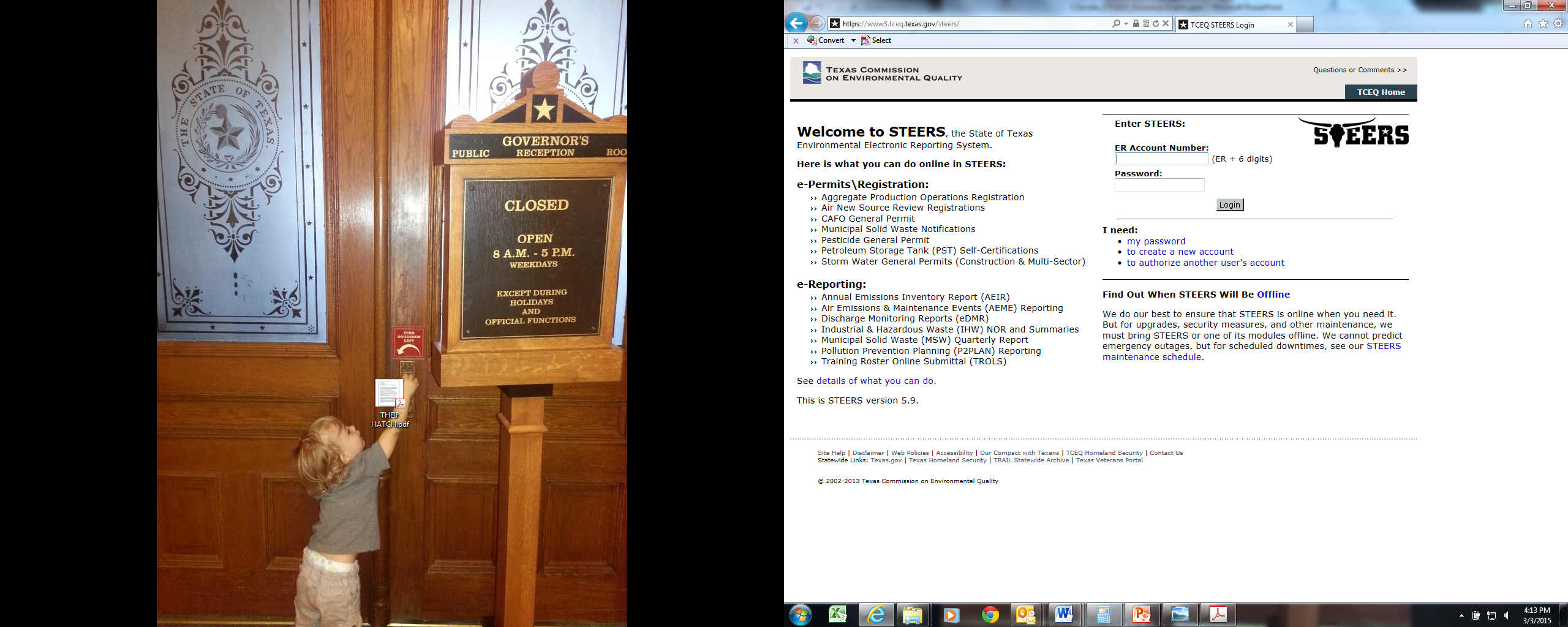 Initial Notification
Initial Notification (cont’d)
Final Report
Final Report (cont’d)
TCEQ Form 10360
https://www.tceq.texas.gov/assets/public/compliance/field_ops/fod_forms/upset/form_10360.pdf
Where: TCEQ Regional Office
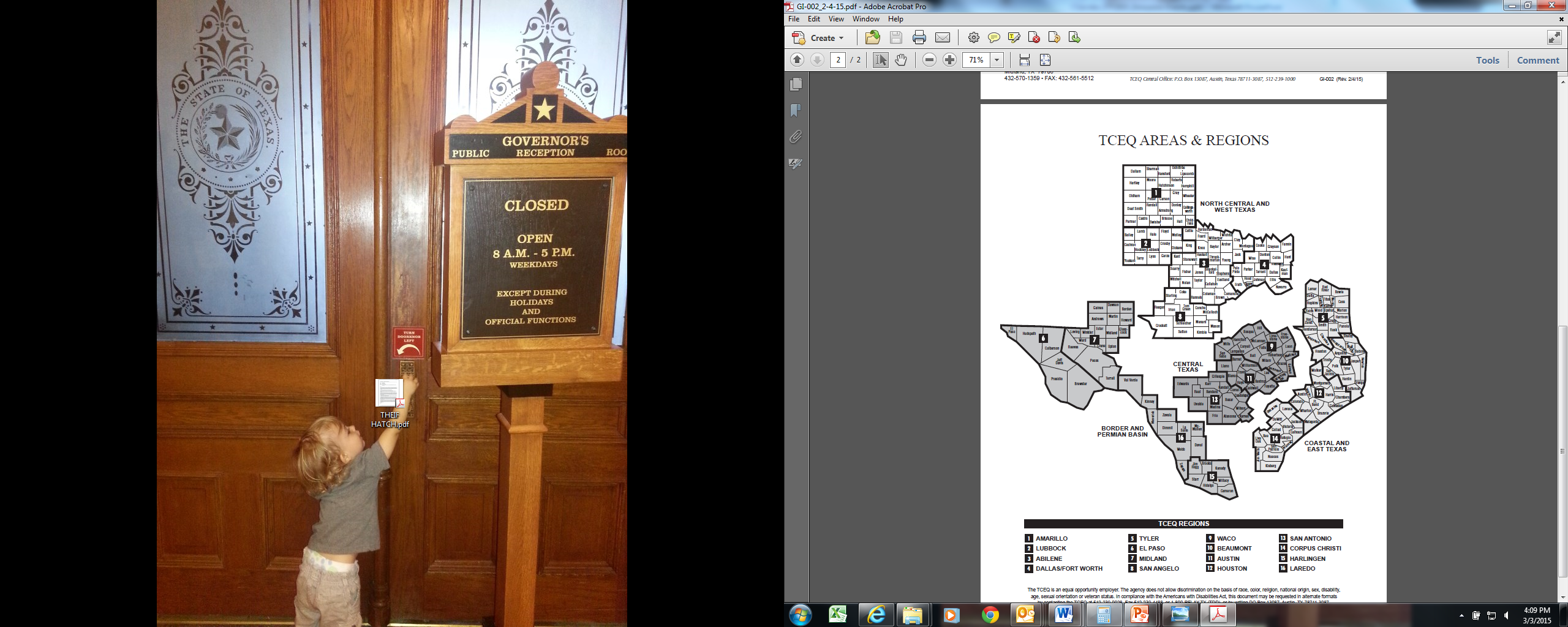 Region FAX Numbers
When, How & Where to Report an EE
TCEQ Guidance – Form 10360https://www.tceq.texas.gov/assets/public/compliance/field_ops/fod_forms/upset/eefguide.pdf 
Reportable Event/Activity Notification/Reporting Formhttps://www.tceq.texas.gov/assets/public/compliance/field_ops/fod_forms/upset/form_10360.pdf
Maintaining Affirmative Defense Eligibility
Know RQs & Process Stream Composition
MSS reasonable / defendable estimates
If in doubt submit Initial Notification
Initial notification within 24 hours of discovery
Final Report within 14 days of event end
Be prepared with FAX as backup
FAQ
Q: After I file my report, what happens.

A: Pratima will tell you.
Emission Events Basics & Consistency
Pratima Singh
	TCEQ Region 10
	Air Program Team Leader
The Initial Report
Submit the initial report via the State of Texas Environmental Electronic Reporting System (STEERS), within 24 hours of discovery of the event.
Meet the reporting requirements of 30 TAC 101.201(a).
Date and time of discovery, best know cause of the event, pollutants, emission point numbers, actions taken, etc.
Initial Investigator Review
Verify the initial report meets the reporting requirements of 30 TAC 101.201(a)
Pollutants exceeding RQ, permits, permitted limits
Determine if an immediate on-site investigation is warranted based on possibly - citizen complaints, impact to immediate surrounding.
The Final Report
Due two weeks after the end of the event.
Meet the reporting requirements of 30 TAC 101.201(b)
If a final is not submitted within two weeks after the end of the event, the initial becomes the final.  
No final report for opacity events.
Include all pollutants from all emissions points as a result of the event. 
The quantity value required to be reported is the quantity above zero, not the quantity above any applicable limit that may be imposed through rule or permit.
Final Report Review
Verify that the report is a Reportable Emissions Event
Meets the reporting requirements of 30 TAC 101.201
Emissions must be speciated by compound descriptive type of all individually listed compounds or mixtures in RQ list 30 TAC § 101.1(89).
Evaluate emissions event for Affirmative Defense
Example of Emissions Event
Types
Oil & Gas 
Petrochemical and General Industry
Excessive Emissions Events
Non-Excessive Emissions Events
Excess Opacity Events
Unplanned MSS Events
Excessive Emissions Events
Region decides if an emissions event is excessive based on the six criteria found in 30 TAC101.222(a)
(a)(1) - Frequency of the facility’s emissions events – how and why. Past emissions events that occurred within one year prior to this event. Causes of previous incidents and whether the prior incidents were from a related cause and the overall time period that the events occurred.
(a)(2) - Cause of emissions event – how and why.  Malfunctioning equipment, poor maintenance, a scheduled activity that became an emissions event.
Excessive Emissions Events
(a)(3) - the quantity and impact on human health or the environment of the emissions event. Any Federal or State standards that were exceeded, such as, NAAQS, MACT, NSPS, etc.; whether any ambient effects were documented from the emissions event including any modeling performed.
(a)(4) - Duration of the emissions event- duration based on the facility’s annual operating hours and the percentage of time the emissions event impacted the facility’s operating hours
Excessive Emissions Events
(a)(5) - Percentage of the facility’s total annual operating hours during which emissions events occur - how and why -the percentage per facility identification number; if reviewing more than one emissions event, the percentage for all the events.
(a)(6) - Need for startup, shutdown, and maintenance activities- how and why -whether start up, shut down, or maintenance activities could have prevented the cause of one or more of the events.
The event is reviewed by the TCEQ EEE team.  Includes modelling indicating impacts, and submittal of a Corrective Action Plan by the Regulated Entity.
Non-Excessive Emissions events&Excess Opacity Events
Non-Excessive events - Conduct an affirmative defense review under 30 TAC §101.222(b-e).
Excess Opacity events - Conduct an affirmative defense review under 30 TAC §101.222(d-e).
Unplanned MSS
Only planned MSS activities are authorized through the permitting process. Unplanned Maintenance, Startup, and Shutdown activities are unauthorized and will continue to be evaluated for an affirmative defense.
Conduct an affirmative defense review under 30 TAC §101.222(c).
Fugitive Components & Heat    	Exchangers
Fugitive components may be the subject of an emissions event. Emissions from a fugitive component that are considered “leaks” are authorized under conditions of a permit or rules for leak detection and repair (LDAR). Emissions from a fugitive component not considered a leak under LDAR permit conditions or rules may be considered upset emissions and subject to the emissions events rules under 30 TAC Chapter 101.
Heat Exchanger Failures Resulting in an Emission Event - Like fugitive components, heat exchangers may suffer a catastrophic failure. When this occurs, the facility owner or operator will follow the requirements of 30 TAC Chapter 101, including claims for affirmative defense.
Oil & Gas
The Railroad Commission of Texas (RRC) has primary regulatory jurisdiction over the oil and gas (O&G) industry. The TCEQ is the environmental agency for the state. The Memorandum of Understanding (MOU) between the RRC and TCEQ provides additional explanation of the agencies’ jurisdictions over various O&G activities. The MOU can be found in Title 16 Texas Administrative Code (TAC) §3.30
Affirmative Defense
Depending on the type of Emissions Event, all of the relevant demonstration criteria in 30 TAC 101.222 have to be met to qualify for the Affirmative Defense.
As a basic principle, the commission uses the concept of good engineering and operating practices as a starting point to evaluate upsets.  While this concept is still somewhat subjective, regulated industries and regulators have a range of experience that the commission believes make this standard interpretable and enforceable.  The commission interprets good operating practices as those which use manufacturers' recommendations for equipment operation and maintenance, adequate training of operators, and any equipment modification.
The commission would interpret "beyond the control of the owner or operator" to include situations and events for which no standard operating procedure or training could be specifically devised.
Violations
Violations documented may result either in a Notice of Violation or a Notice of Enforcement. 
For emissions events that warrant formal enforcement (NOE), Prior to referral of an emissions event investigation for formal enforcement, the Regional Air Section Manager will send a Notice of Preliminary Emissions Event Finding to the RE. The letter will advise the RE that based on the information available, the TCEQ has determined that the emissions event meets the enforcement referral criteria and therefore intends to issue a NOE.
Violations
The letter will advise the RE that within 10 business days of the date of the letter, the RE has the opportunity to contest the violation(s) documented in the Notice of Preliminary Event Finding. The letter requests that the RE submit any additional information that the TCEQ is unaware of and offers the RE the opportunity to schedule a meeting with agency staff.
Based on the information received, the region will make a determination on whether or not an NOE is warranted.
NOE
Once the Notice of Enforcement has been issued, the TCEQ Enforcement Division handles the remainder of the processing.
STEERS Expert Contacts
FAQ
Q: Once I report an EE in STEERS, am I done?

A: No, other reporting requirements may apply such as the emissions inventory (see 30 TAC §101.10)  and deviation reporting (see 30 TAC 122). Also, create a final record of the event within two weeks.
FAQ
Q: Do I only report unauthorized emissions?
A: No, report total emissions.
FAQ
Q: How are non-reportable EE handled during Title V investigations?
A: A portion are reviewed against recordkeeping requirements and to ensure the event didn’t exceed an RQ.
FAQ
Q: Are the only emission limits that apply to EE NSR lb/hr limits?
A: No, emission limits may be in permits, rules, or orders (see definition of unauthorized emissions in 30 TAC §101.1(108)).
FAQ
Q: If an investigator determines an event met the affirmative defense criteria, can a violation be cited?

A: Yes. These criteria apply to agency enforcement actions. Violations may be cited for federal rules.
FAQ
Q: What is the RQ for crude and natural gas?

A: For natural gas (excluding carbon dioxide, water, nitrogen, methane, ethane, noble gases, hydrogen, and oxygen) or air emissions from crude oil: 5,000 pounds or  100 pounds of hydrogen sulfide / mercaptans, whichever occurs first.
FAQ
Q:  Weather (heavy rains, high winds, drought or freeze, for example) caused an upset that that resulted in a reportable emissions event.  Does the event meet the affirmative defense?
A:  It depends, facilities should be designed and operated to withstand typical weather extremes for the area.
FAQ
Q: A divestiture separated two production units into 2 companies that share a flare.  Who reports emissions events when the flare is the EPN?
A: The company that holds the permit for the flare is responsible for reporting emissions from the EPN.
FAQ
Q: The process flare was observed smoking.  What documentation is required?
A:  -- If the smoking event was due to an emissions event note that the flare was smoking as part of the recordable / reportable documentation.      -- If the smoking was for more than 5 minutes in a 2-hour period estimate the quantities of air contaminates released and document accordingly.
FAQ
Q: For pipelines, sites without a permit, or a site authorized by a PBR without an hourly limits required how is RQ calculated?
A: All emissions should be considered.
Time for Your Questions
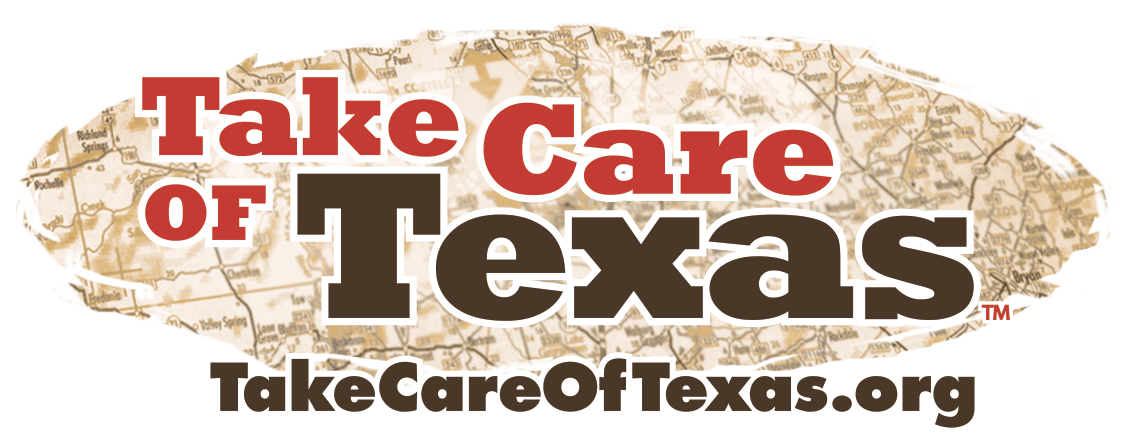